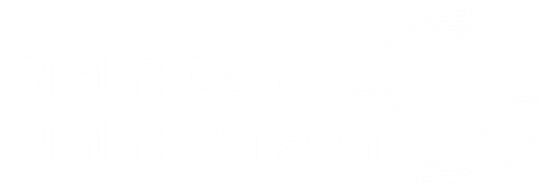 A partnership approach to ensure the right response by the right professional
Right Care, Right Person

Briefing Pack for Partner Agencies
Right Care, Right Person team, Metropolitan Police Service
September 2023
WHAT IS RIGHT CARE, RIGHT PERSON?
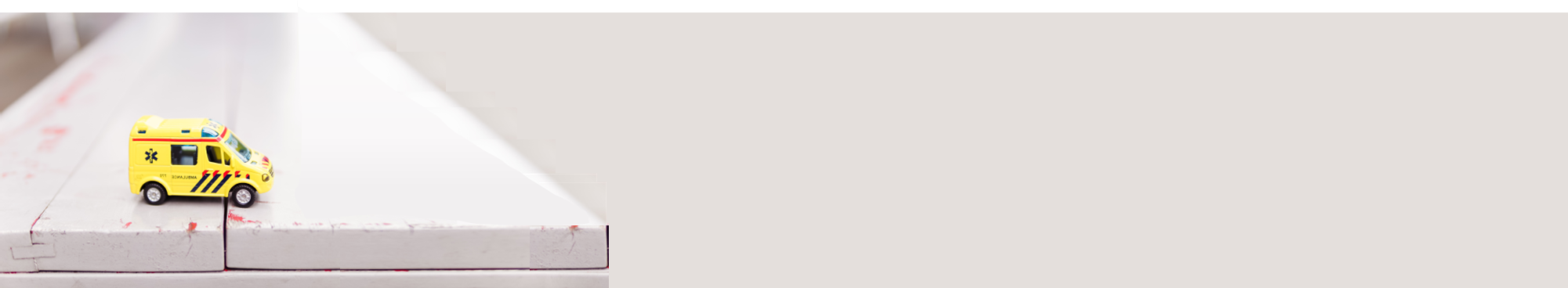 RCRP is an operational model that provides guidance on the way the MPS responds to health related calls.

RCRP is aimed at making sure the right agency deals with health-related calls, instead of the police being the default first responder where there is a concern about a person’s physical or mental health.
“
“
RCRP CONTEXT
RCRP introduced and piloted by Humberside in 2020 in a phased approach
MPS Commissioner confirms to London’s Health & Social Care providers that the MPS will introduce RCRP by Autumn 2023
MPS RCRP policy written, legal advice received and formally signed off by MPS Management Board
2020
May 2023
Sept 2023
Letter from Home Secretary announcing the intention for a National Partnership agreement to implement RCRP
RCRP National Partnership Agreement signed by Home Office, NPCC, APCC, CoP, NHS, and Dept. for Health & Social Care
MPS operational go-live for RCRP
Feb 2023
July 2023
1st
Nov 2023
THE FOUR PILLARS OF RCRP
The MPS RCRP policy applies to four health-related pillars only
RIGHT CARE, RIGHT PERSON
PILLAR 1: 
MEDICAL SUPPORT
    When a member of the public 
    requests medical support
    Incidents in which police are 
    already present when medical
    support is requested or required
PILLAR 3: 
WALK-OUT / AWOL
    When a person has walked out   
    from a healthcare setting, has  
    abandoned medical care / treatment 
    or is absent without leave (AWOL) 
    from mental health services
Pillar 1

Medical Support
Pillar 2

Concern 
for Welfare
Pillar 3

Walk Out/ AWOL from Health-care
Pillar 4

Transport under Section 136
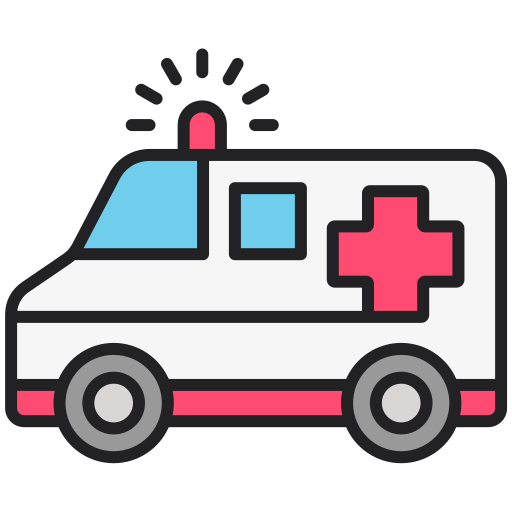 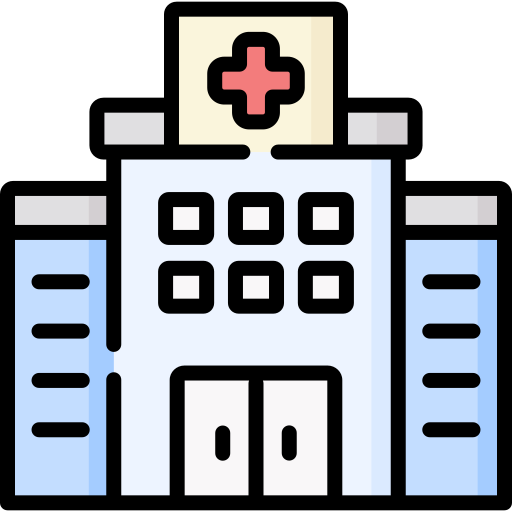 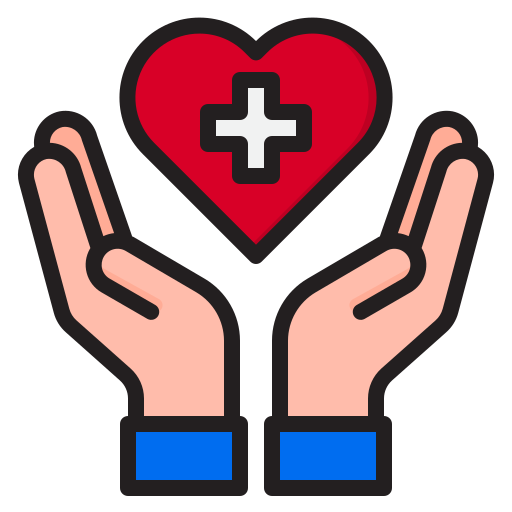 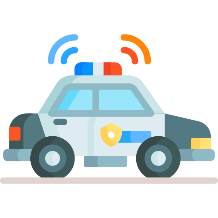 PILLAR 2: 
CONCERN FOR WELFARE
    When a member of the public 
    or partner agency reports a   
    concern for the welfare of a 
    person and requests that 
    police visit the individual
PILLAR 4: 
TRANSPORT UNDER S136
    Transporting a person detained 
    under s136 to a health based 
    place of safety and undertaking 
    a timely handover to a medical 
    professional
Ensuring that people with health / social care needs 
are responded to by the right person with the right 
skills, training and experience to meet their needs
PARTNER EXPECTATIONS
PILLAR 1: MEDICAL SUPPORT
Other agencies will generally be better placed to respond to requests for medical support, such as health or social care
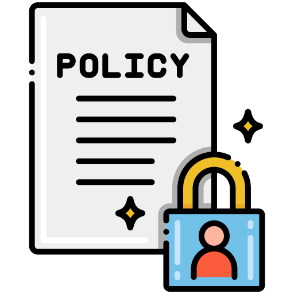 The MPS’ RCRP policy defines Medical Support as…
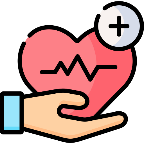 Requests made directly to police that relate to a person’s physical or mental health
As a general rule, partners are expected to respond to requests for medical support without the assistance of police
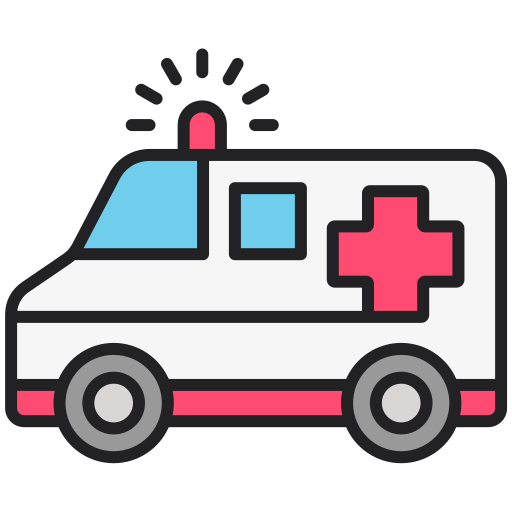 As a general rule, the MPS will not respond to requests for medical support as this is not a matter for police
Exceptionally, the MPS may respond to members of the public seeking medical support…

Where there is an immediate risk to life/serious harm and no ambulance or other healthcare professional is available. This situation should only arise very rarely e.g. during an ambulance strike
The person concerned poses a risk to the safety of others and a police response is necessary in order to prevent crime and protect the lives of others

MPS officers encounter a member of the public who requests / needs medical support in the course of normal policing duties e.g. whilst on patrol
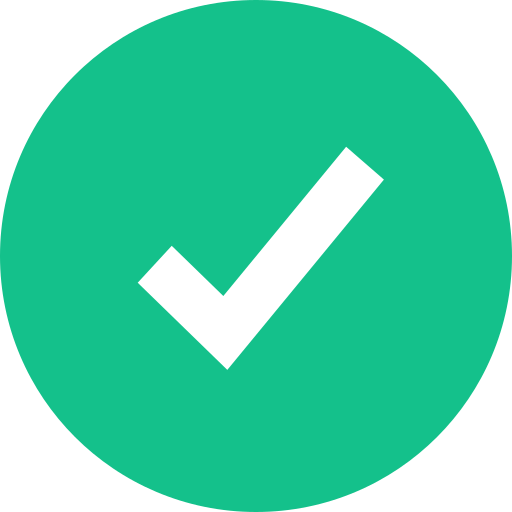 This ensures the public receives
 the right response by the right professional and helps to avoid inappropriate criminalisation, particularly of those in mental 
health crisis
PARTNER EXPECTATIONS
PILLAR 2: CONCERN FOR WELFARE
Welfare checks should be conducted by the agency who is already engaged with the individual / family and who already owns a legal duty of care
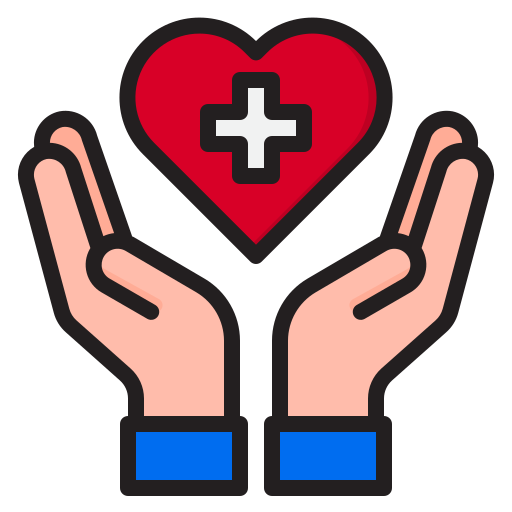 The MPS’ RCRP policy defines a welfare check as…
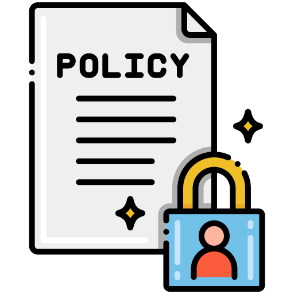 When a request is made for police to visit someone who is believed to be vulnerable or at risk for a wide variety of reasons
It is recommended that partners alter their operating practices to ensure their staff are available to carry out their own checks / assess risk adequately
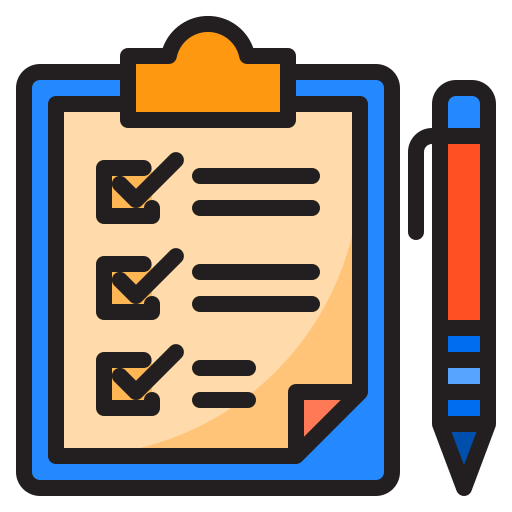 As a general rule, the MPS will not respond to a concern for welfare request as it is not a matter for the police. A concern for welfare call by definition does not engage one of the core policing functions as it is essentially a request to check if someone is ok
Police do not have power of entry for a concern for welfare check
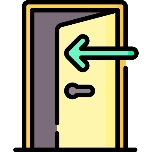 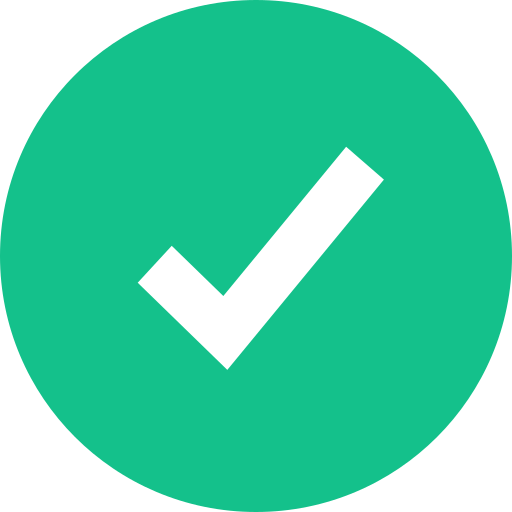 Exceptionally the MPS may attend if there is an immediate risk to life/serious harm and the MPS are the most appropriate agency to respond e.g. specialist negotiator capability is required
This ensures the public are seen by the service they are engaged with; continuity is maintained and the person conducting the check is able to meet their care needs
Police will continue to attend incidents that relate core policing functions, e.g. where a crime has been committed
PARTNER EXPECTATIONS
PILLAR 3: WALK OUT/AWOL FROM HEALTHCARE
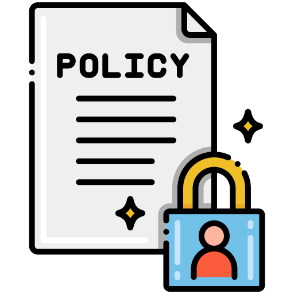 The MPS’ RCRP policy defines AWOL / walk-out as…
Health care providers are expected to fulfil their own obligations, and take all appropriate steps to locate walk out/AWOL patients for whom they have responsibility
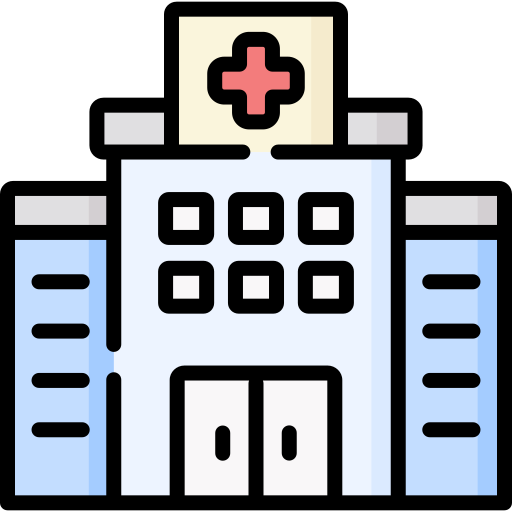 Generally relating to services provided by any healthcare setting where a patient may have attended for physical or mental health treatment
Many Healthcare Trusts have signed a joint responsibility agreement for Walk Out / AWOL under the Affinity Protocol with the MPS
As a general rule the MPS will not automatically respond to a request to locate a patient who has walked out / AWOL from health care settings
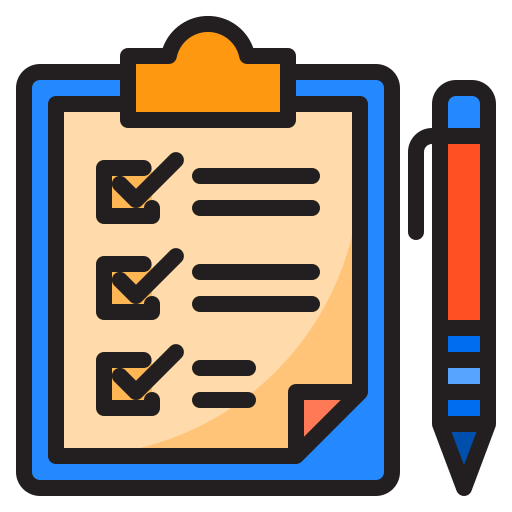 Exceptionally the MPS may respond to requests if there is an immediate threat to life/serious harm (not incl. suicide ideation) and the MPS are the most appropriate agency to respond
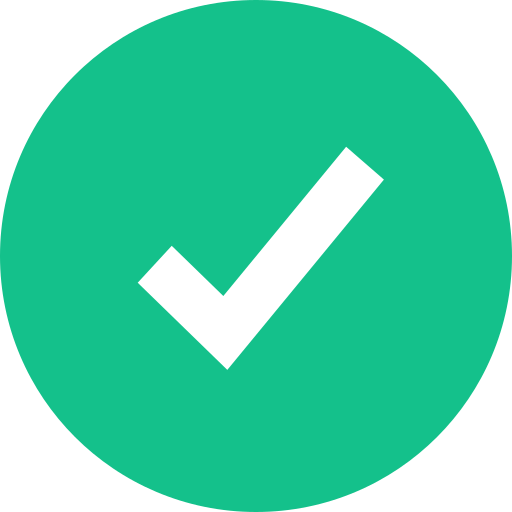 The MPS will respond when the patient is subject to Part III Mental Health Act where they are connected to criminal proceedings
This ensures the relationship between patient and provider is maintained and ongoing care and support is not compromised by unnecessary intervention by the officers
PARTNER EXPECTATIONS
PILLAR 4: PATIENT TRANSPORT AND HANDOVERS UNDER SECTION 136
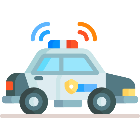 At a Mental Health facility: a medical professional should conduct a handover with police within one hour of police arrival as agreed between NHS and MPS (2.26 of the Londoners Crisis Care Pathway)
When officers make the decision to detain a person under Section 136 Mental Health Act, the LAS are expected to expedite an ambulance response and be the primary transport mode to ensure the safety of the person
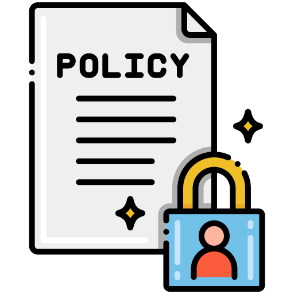 The MPS’ RCRP policy…
Aligns with existing agreements (Londoners Crisis Care Pathway) regarding the transport and handover of members of the public under Section 136, outlining MPS responsibilities and expectations clearly
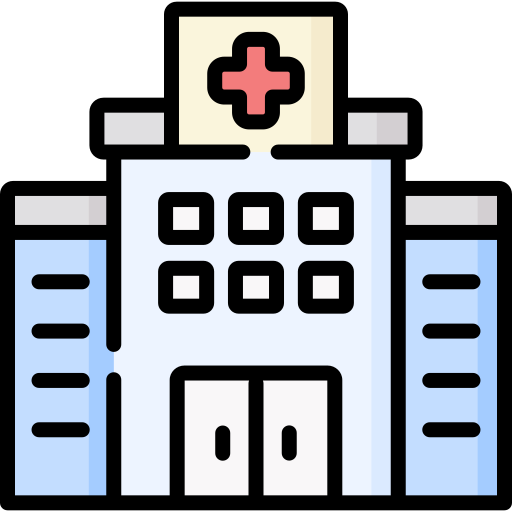 When officers detain a person under Section 136 Mental Health Act, LAS must be contacted to transport the person to a health-based place of safety
At A&E: psychiatric liaison services should see the patient within one hour of police arrival allowing officers to handover and leave (3.10 Londoners Crisis Care Pathway)
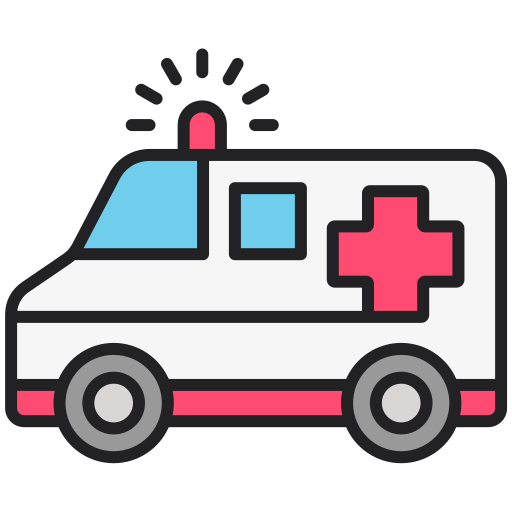 Officers may decide to use an MPS vehicle to transport the person to a health facility if officers at the scene judge that the ambulance ETA would cause a delay to the detriment of the person’s health, or create a risk to anyone present